Thinking Question
The issues surrounding the philosophies of animal rights and animal welfare are very familiar to those who utilize animals in industry, entertainment, sport or recreation. 
As society has migrated from our agricultural roots to a more urban existence, the importance of distinguishing between animal rights and animal welfare becomes paramount?
Animal Welfare vs. Animal Issues
Created By: Haley Vrazel
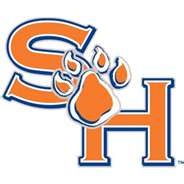 Objectives
Define animal law.
Analyze the issues surrounding animal welfare.
Analyze the issues surrounding animal rights.
Animal Law
Animal activist organizations often target farm owners with lawsuits in an attempt to dictate animal care and housing. The Alliance believes that farmers' knowledge of animal husbandry and adherence to scientific-based standards, not activist-led legislation, should dictate animal care. Within this section, you will find highlights of attempts by activist organizations to alter livestock care principles through litigation.
Animal Welfare
Animal Welfare, as defined by the American Veterinary Medical Association, is a human responsibility that encompasses all aspects of animal well-being, including proper housing, management, disease prevention and treatment, responsible care, humane handling, and, when necessary, humane euthansia.
Animal Welfare Cont.
Animal welfare is a top priority for farmers and consumers. It is critical that food animals receive the best quality care- because it is the right thing to do. Most producers follow national, science-based animal welfare guidelines to ensure that their animals are healthy and comfortable. Below are articles related to animal welfare.
What does animal welfare do?
Animal welfare proponents seek to improve the treatment and well-being of animals. 
Animal welfare proponents believe that humans can interact with animals in entertainment, industry, sport and recreation, and industry, but that the interaction should include provisions for the proper care and management for all animals involved. 
Animal welfare proponents support self-regulation of animal sports, including rodeo, polo, three-day eventing, FFA competitions, horse racing, field trials and endurance riding. 
Animal welfare groups utilize scientific evidence to base animal care and handling guidelines.
Animal Rights
Radical activist organizations are leading the fight to grant animals the same legal rights as humans. The ideology of the animal rights movement- that animals are not ours to own, enjoy, or use in any way- is a direct assault on farmers and pet owners. Activists often hide their true agenda in order to gain the support of unknowing pet lovers. Here, you will find current updates from the world of animal rights.
Activist Map
Animal rights organizations are strategically connected in many ways, including personnel and financial support.

Link to activist Map
http://animalagalliance.org/images/ag_insert/201107_Activist_Map.pdf
Animal Rights
Animal Rights is a philosophical view that animals have rights similar or the same as humans. True animal rights proponents believe that humans do not have the right to use animals at all. Animal rights proponents wish to ban all use of animals by humans.
What do animal rights do?
Animal rights proponents support laws and regulations that would prohibit rodeos, horse racing, circuses, hunting, life-saving medical research using animals, raising of livestock for food, petting zoos, marine parks , breeding of purebred pets and any use of animals for industry, entertainment, sport or recreation. 

Animal rights proponents believe that violence, misinformation and publicity stunts are valid uses of funding donated to their tax-exempt organizations for the purpose of helping animals. 

Arson, vandalism and assault are common tactics used by underground animal rights groups to further the animal rights cause. Groups such as the Animal Liberation Front, which have been classified as terrorist by the FBI, routinely use criminal activities to further their cause.
Activist Group Profiles
Animal rights groups have increasingly turned their focus to agriculture, utilizing misleading undercover videos and multi-million dollar political campaigns in an effort to drive farmers and ranchers out of business. 

Specific Activist Groups 
Animal Legal Defense Fund
Compassion Over Killing
Farm Animal Rights Movement
Farm Sanctuary
Fund for Animals
Humane Society of the United States
In Defense of Animals
Mercy for Animals
People for the Ethical Treatment of Animals
Physicians Committee for Responsible Medicine
Animal Rights Video
http://www.youtube.com/watch?v=OEVYaAtXDe0
Resources
http://www.animalwelfarecouncil.com/html/aw/rights.php

http://animalagalliance.org/current/home.cfm?Section=Animal_Welfare&Category=Current_Issues
Objectives
Define animal law.
Analyze the issues surrounding animal welfare.
Analyze the issues surrounding animal rights.